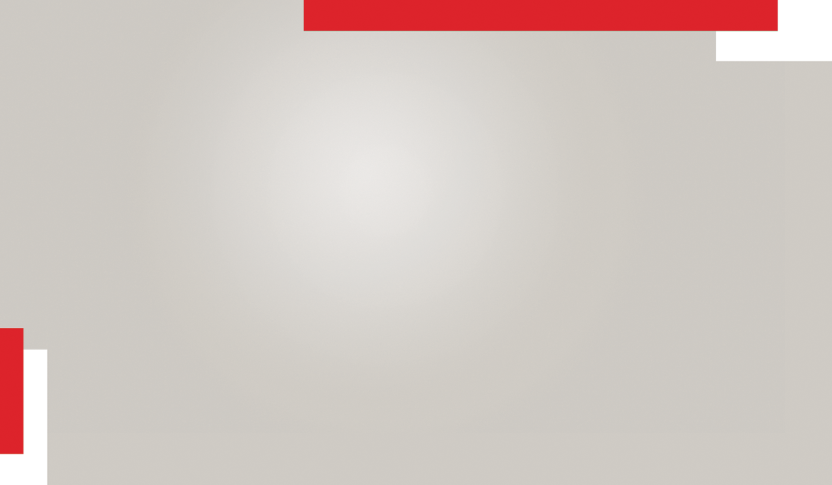 Ваше Имя
ваша должность
8 800 333-22-11
www.yoursite.ru
your@mail.ru
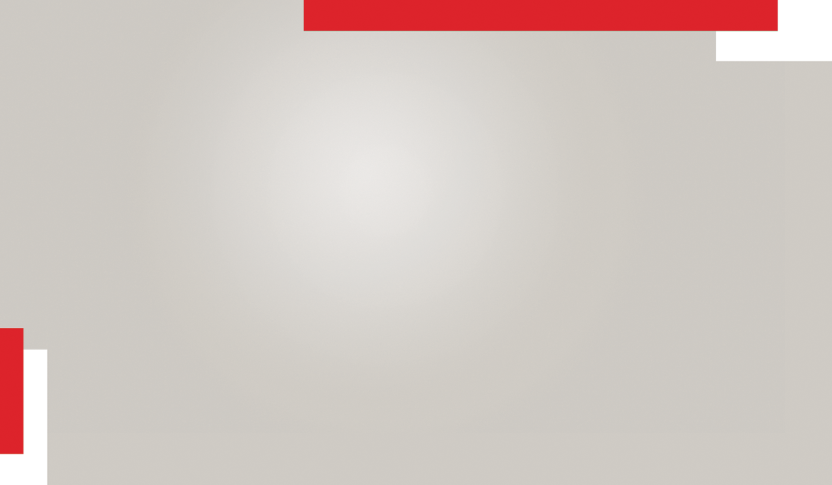 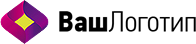